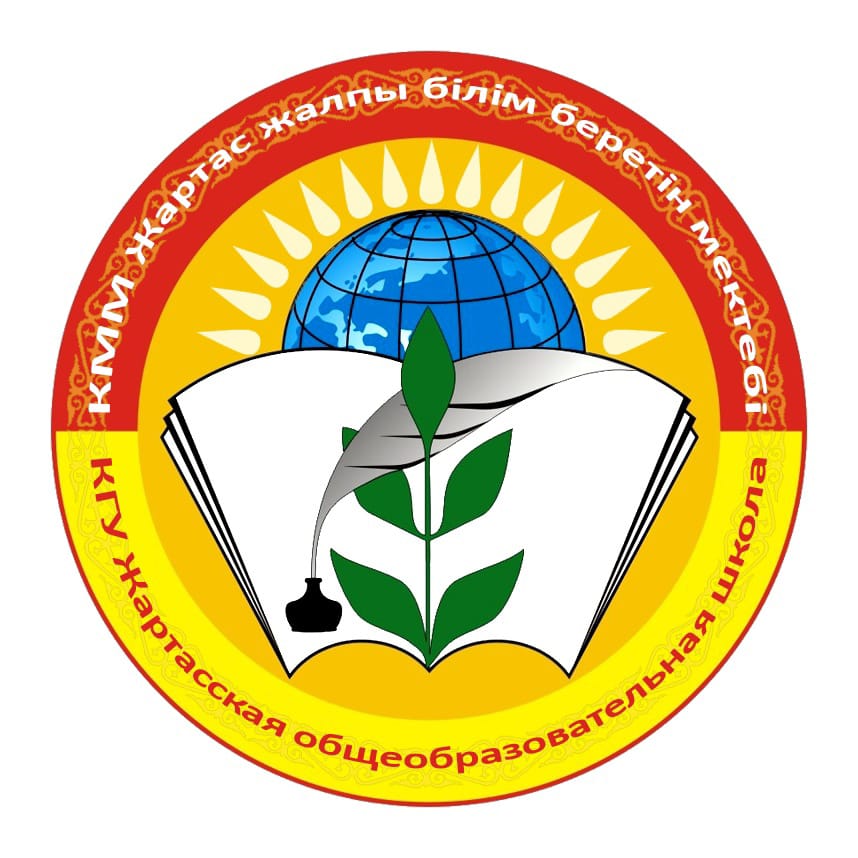 Итоговая аттестация
2022- 2023 учебный годпо КГУ «Жартасской ОШ»
Завершение 2022-2023 учебного года
Учебные занятия в школах 
независимо от формы собственности 
и ведомственной подчиненности 
завершаются 31 мая 2023 года

Последний звонок – 1 июня
Государственная  итоговая аттестация
ТРЕБОВАНИЯ К ПРЕТЕНДЕНТАМ НА АТТЕСТАТ «АЛТЫН БЕЛГІ»
По результатам итоговой аттестации:
1) обучающиеся 9  классов при получении неудовлетворительных оценок по одному или двум предметам допускаются к прохождению в лицее повторной итоговой аттестации по данным учебным предметам в форме экзамена;
2) обучающиеся 9 класса при получении неудовлетворительных оценок по трем и более предметам остаются на повторный год обучения;
Сроки повторных итоговых аттестации устанавливают управления образования, а также районные и городские отделы образования по согласованию с управлениями образования.
Экзаменационные материалы повторной итоговой аттестации разрабатываются школами самостоятельно.
Обучающийся 9 и 11 классов, заболевший в период итоговой аттестации, сдает пропущенные экзамены после выздоровления.

Досрочная итоговая аттестация выпускников 9 и 11 классов, допускается в случае выезда обучающихся за границу для поступления на учебу или на постоянное место жительства при предъявлении подтверждающих документов и проводится в форме итоговых выпускных экзаменов или государственных выпускных экзаменов не ранее, чем за 2 месяца до окончания учебного года.
Обучающиеся 9 и 11 классов освобождаются от итоговой аттестации приказами руководителей управлений образования в следующих случаях:
по состоянию здоровья;
инвалиды І-II группы, инвалиды детства, дети-инвалиды;
участники летних учебно-тренировочных сборов, кандидаты в сборную команду Республики Казахстан для участия в международных олимпиадах (соревнованиях);
смерти близких родственников;
чрезвычайных ситуаций социального, природного и техногенного характера.
Приказы об освобождении обучающихся от итоговой аттестации издаются на основании следующих документов:
заключения врачебно-консультационной комиссии согласно форме № 035-1/у (для обучающихся освобождаемых по состоянию здоровья, инвалидов І-II группы, инвалидов детства, детей-инвалидов)
выписки из решения педсовета и ходатайства школы
подлинников и копий табелей успеваемости обучающихся